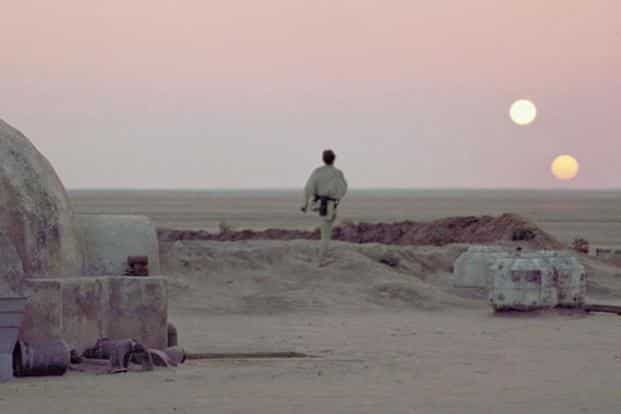 ASTR 2320 General Astronomy II
Professor Mike Brotherton
Binary Stars
Binary Stars
Why do we care?  
Yes, a lot of stars are in multiple star systems, but these binary systems are key to determining stellar masses!
Binary Stars, orbits
From Kepler’s 3rd law and vis-viva equation (M=m1+m2):





Simple orbits tutorial.
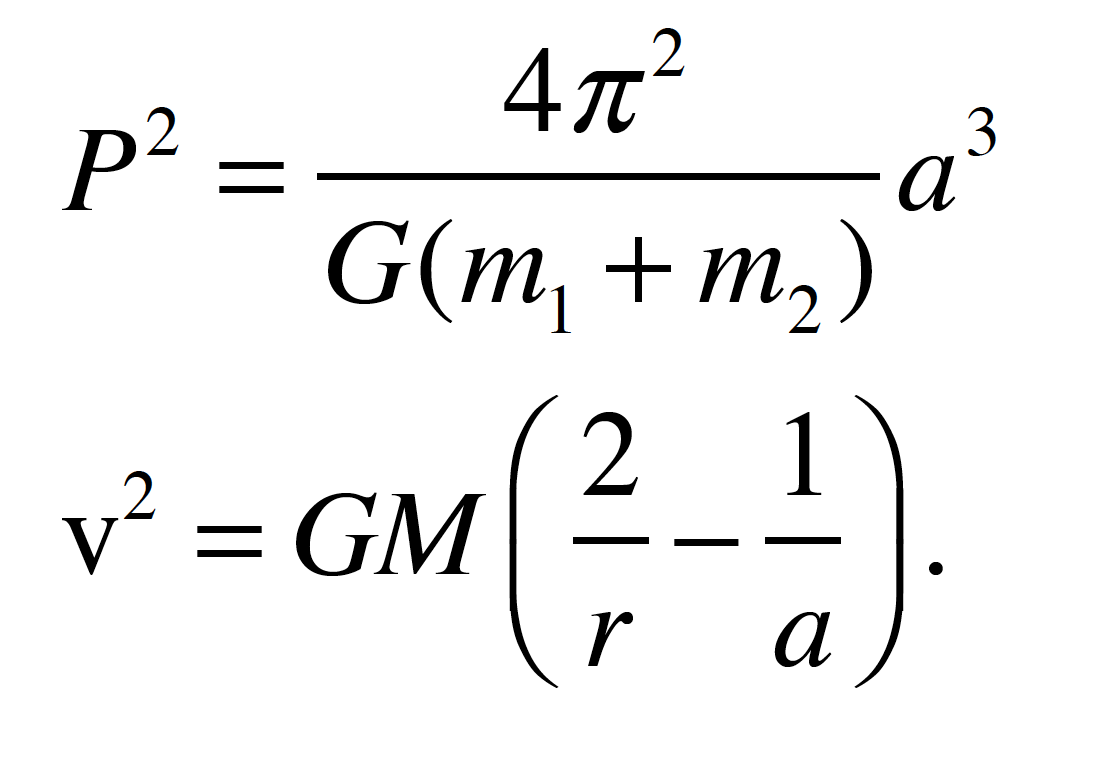 Detection Methods
Visual Binaries (not just optical doubles)
Need to monitor to be sure!
Note also the astrometric binary

Spectroscopic (and Spectrum) Binaries
Spectrum will be sum of two stars
Spectroscopic binaries show double lines
Also need to monitor to be sure not chance alignment

Eclipsing Binaries
Can do with time-series photometry

Intro videos:  Professor Dave (Binary types, 6-7 minutes)
Also Phil Plait’s Crash Course Astronomy #34 (12 minutes, preferred)
Visual Binaries: Reduced Orbit
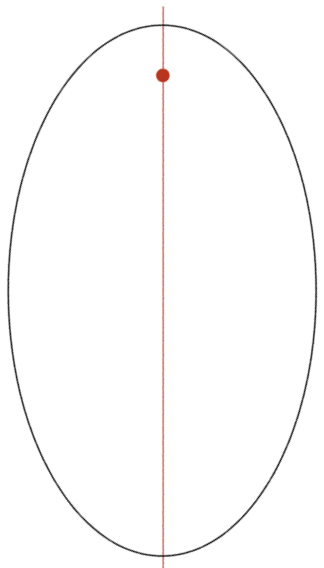 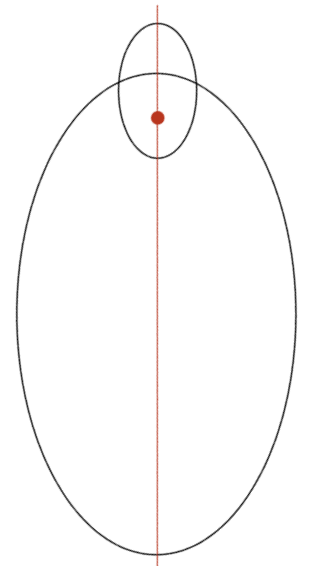 Left: Two stars orbiting center of mass AKA barycenter. m1r1=m2r2. The distances r1 and r2 are the distance from each mass to the center of mass, like a  see saw. 
Right: Equivalent single “reduced orbit” with reduced mass μ = m1m2/(m1+m2) in orbit around mass M = m1+m2, with semi-major axis a = r1 + r2.
Barycenter likely moving, too.
Important Link: http://hyperphysics.phy-astr.gsu.edu/hbase/orbv.html
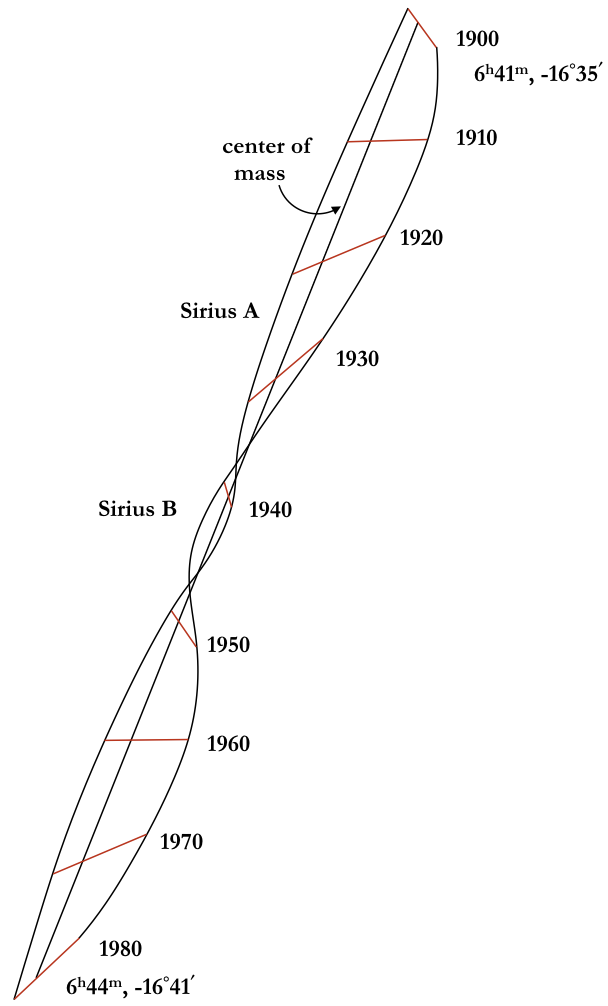 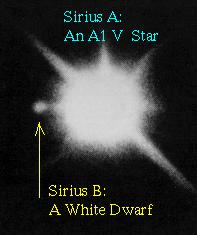 Daviddarling.info
Visual Binaries: Sirius
Combination of orbital motion, proper motion, and parallax.  Must correct for the last two in order to study the first.  Inclination effects.
Visual Binaries: Relative Orbit
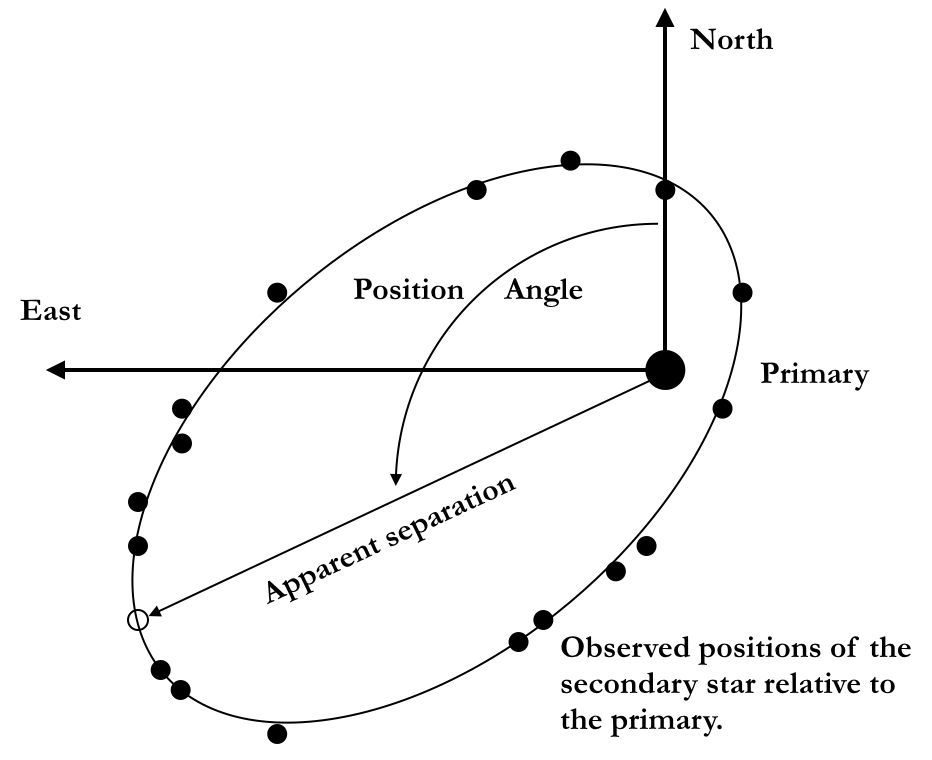 ``Relative’’ Orbit holding the primary virtually fixed.  If distance is known, angular separation can be converted to a projected distance (arcseconds times parsecs yields distance in AUs).
But keep in mind with stars of not extremely dissimilar mass, the two stars are actually orbiting around a common center of mass.
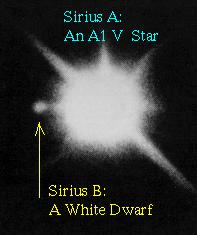 Daviddarling.info
Visual Binaries: Sirius Again
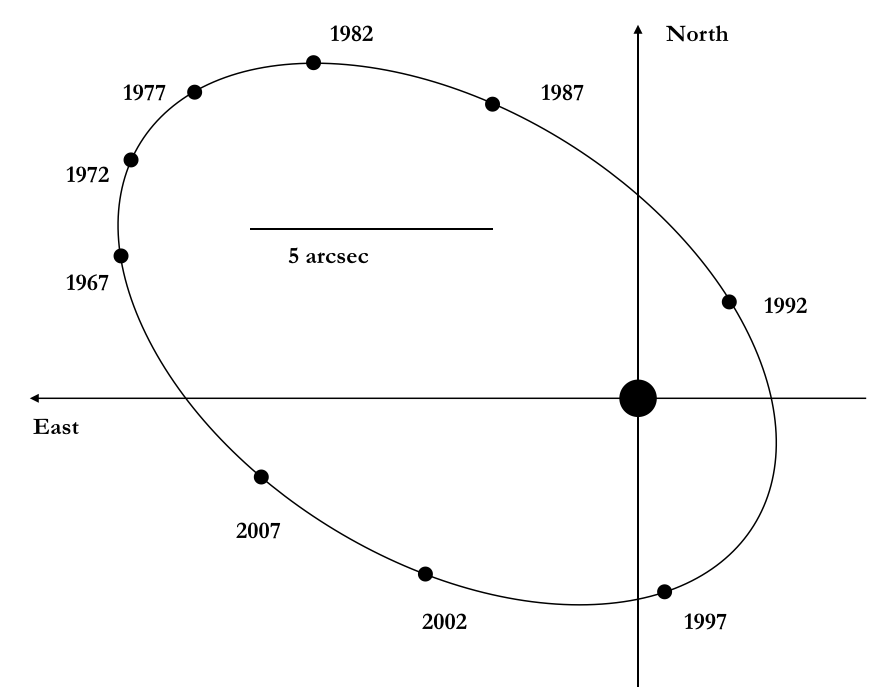 Relative Orbit holding the primary virtually fixed.  Can obtain period and stellar separation to use Kepler’s 3rd law to get mass(es).  See example on page 4 of Dobson’s chapter 12.
Sirius Example from Ryden & Peterson
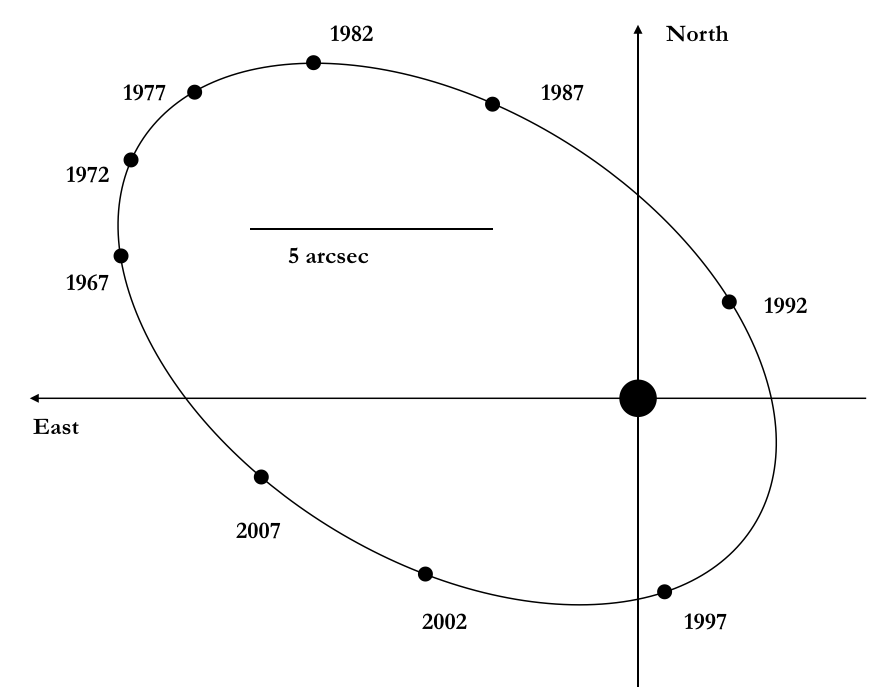 Eccentric and Inclined.  Deproject (advanced).
Deprojected (e = 0.59, i = 43.4 degrees), the semi-major axis of relative orbit a = 7.5” or 19.78 pc given the parallax (d = 2.637 pc)
Period P or T = 50.05 yr.
Easy to use units of solar masses, AU, and years
Total mass is (19.78)^3/(50.05)^2 = 3.09 solar masses
Center of mass motion straight for a_B/a_A = 2.2
Therefore mass M_B = 0.97 solar masses, M_A = 2.12 solar masses
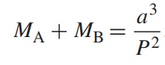 Visual Binaries: Animation
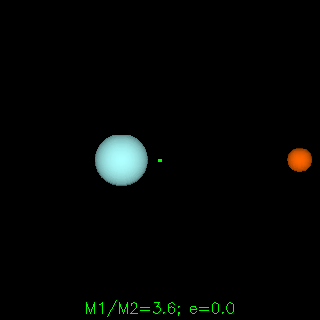 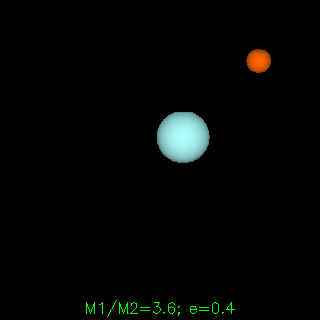 Binary Orbit animated gifs from Rick Pogge @Ohio State University
Spectroscopic Binaries
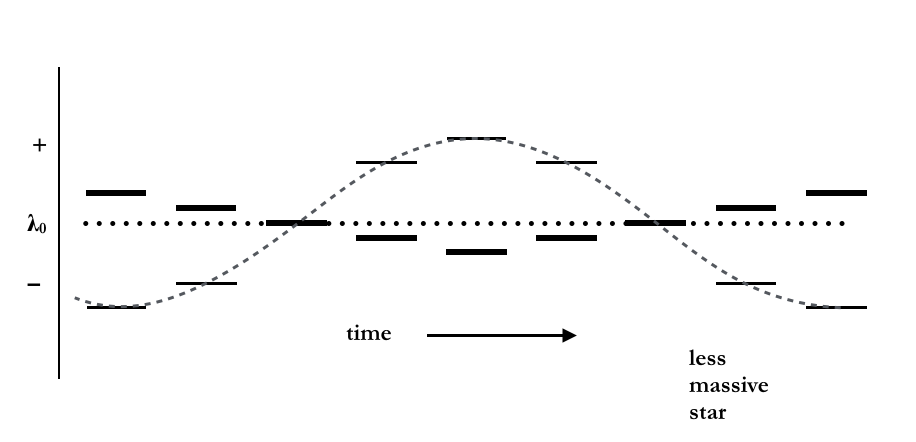 The wavelengths of the double absorption lines will change with time and have a period the same as the orbit period.
There are redshifts and blueshifts due to the Doppler effect.
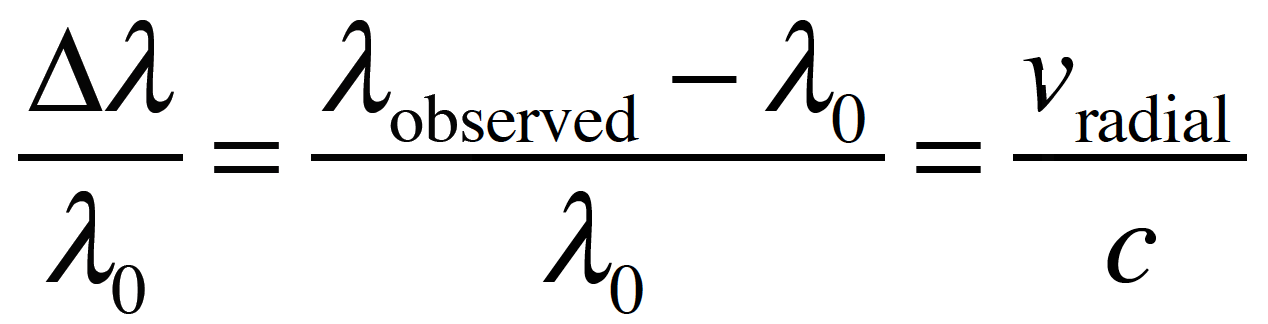 Spectroscopic Binaries: Animation
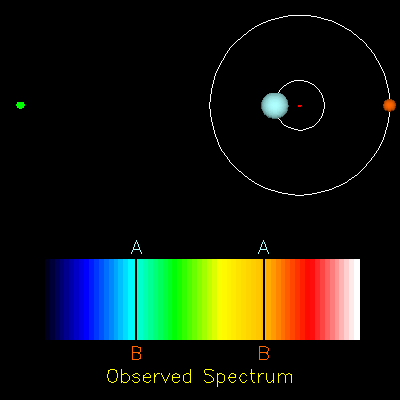 Spectroscopic Binary animated gif from Rick Pogge @Ohio State
Spectroscopic Binaries: Dependence on Orbital Parameters
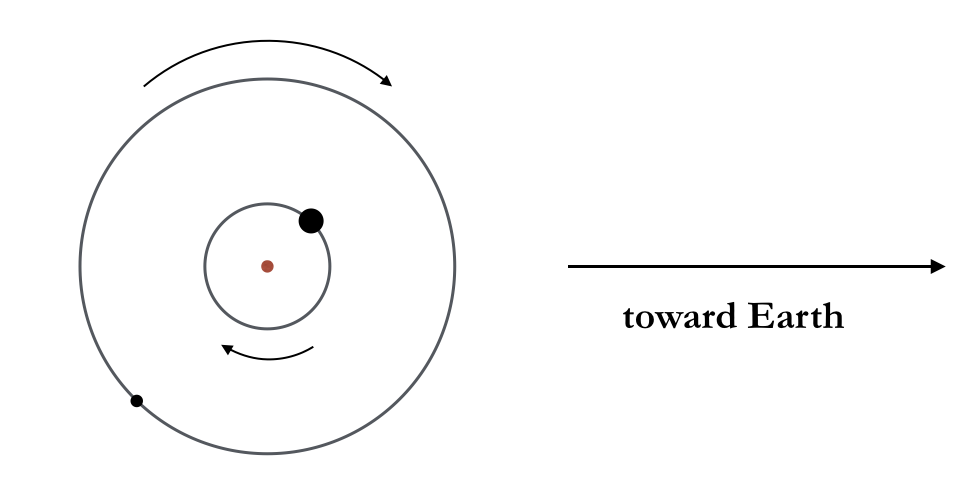 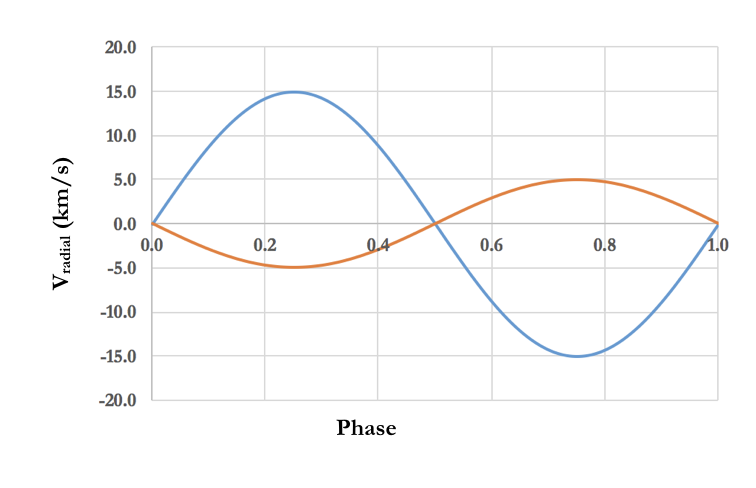 Radial velocity curve for spectroscopic binary with circular orbits, 90 degree inclination, and 3:1 mass ratio.  What does “phase” mean?  Why is the velocity ratio the inverse of the mass ratio?  (Hint: Use center of mass equation and velocity equation for circular orbit.)
Spectroscopic Binaries: Dependence on Inclination
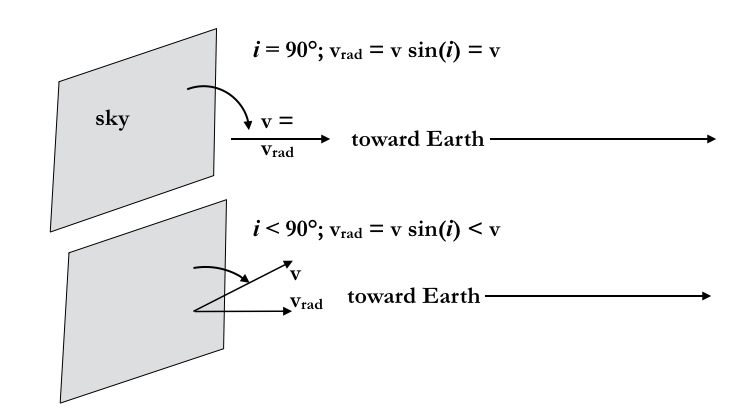 Projected velocity is not full velocity, but only v sin i. 
Inferred separation will be a sin i. 
Inferred mass will be M sin i.
Spectroscopic Binaries: Dependence on Eccentricity
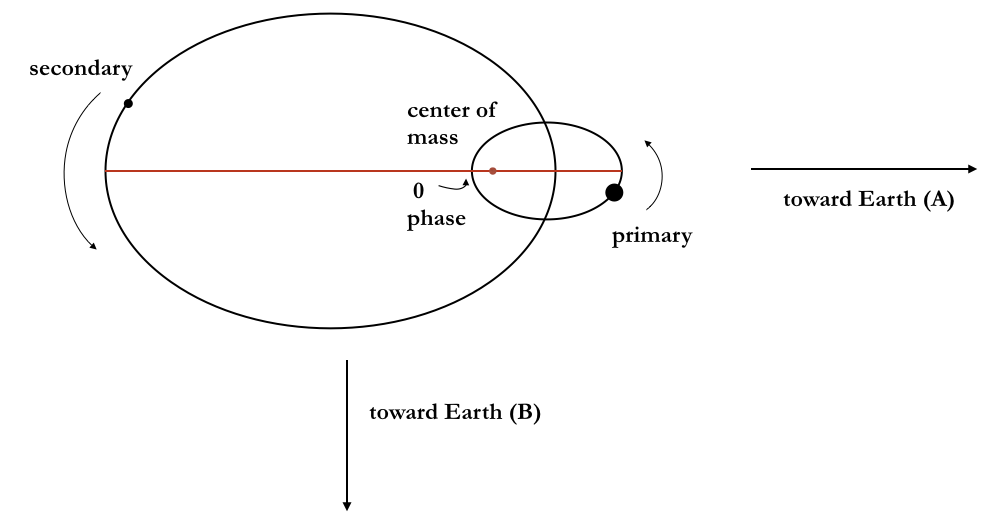 Eccentricity here is 0.714 (that’s a ratio of a : b = 4 : 2.8)
Consider Kepler’s 2nd law.  Equal area in equal time.
Spectroscopic Binaries: Dependence on Eccentricity 2
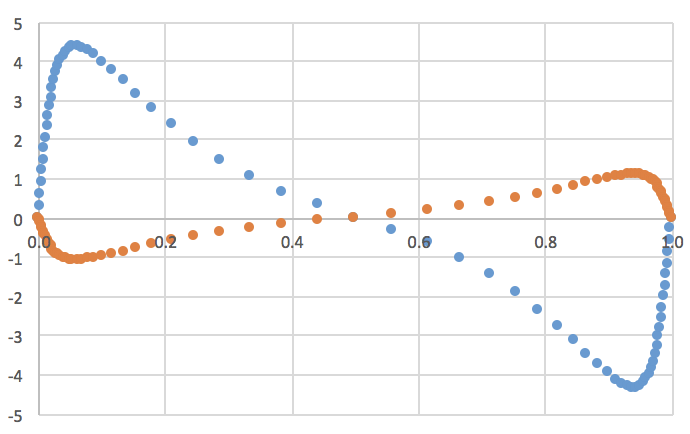 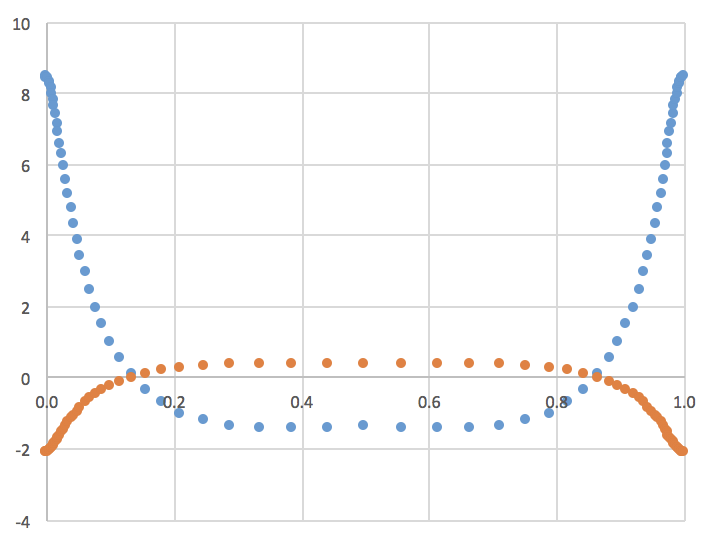 Eccentricity here is 0.714 (that’s a ratio of a : b = 4 : 2.8)
Consider Kepler’s 2nd law.
Left: orbit seen end on.  Right: Orbit seen sideways.
Mass-Luminosity Relation for Main-Sequence Stars
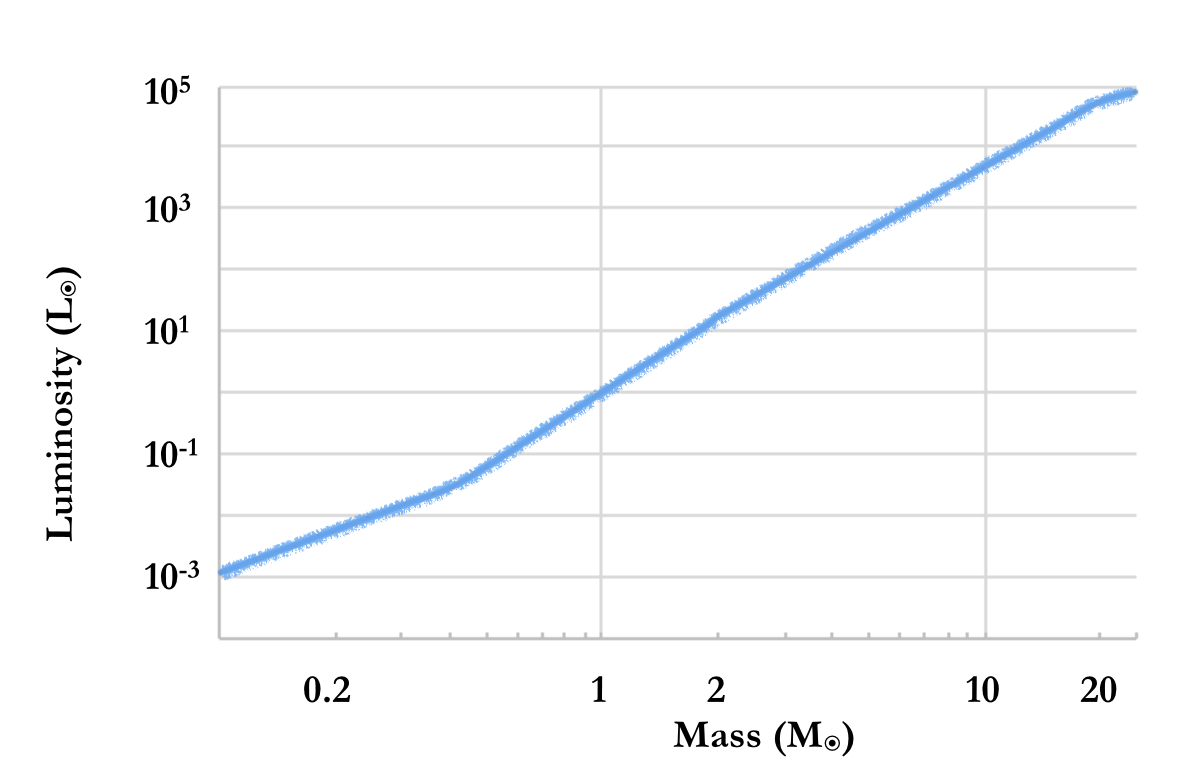 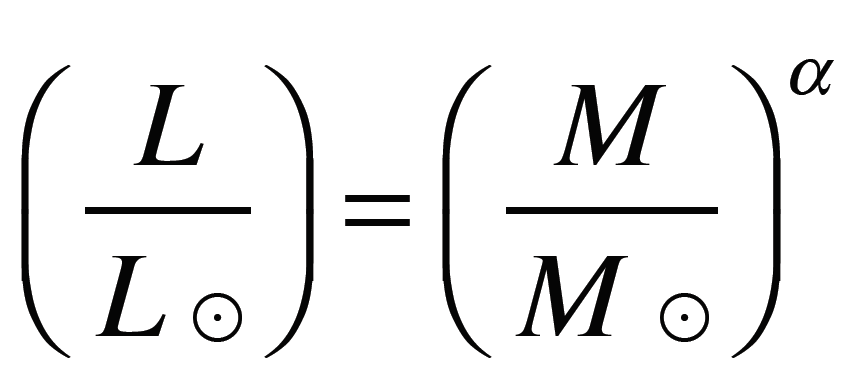 Power-law relationship, nearly linear in log-log space:
Slope is about 3, but varies with mass range
Mass-Luminosity Relation for Main-Sequence Stars
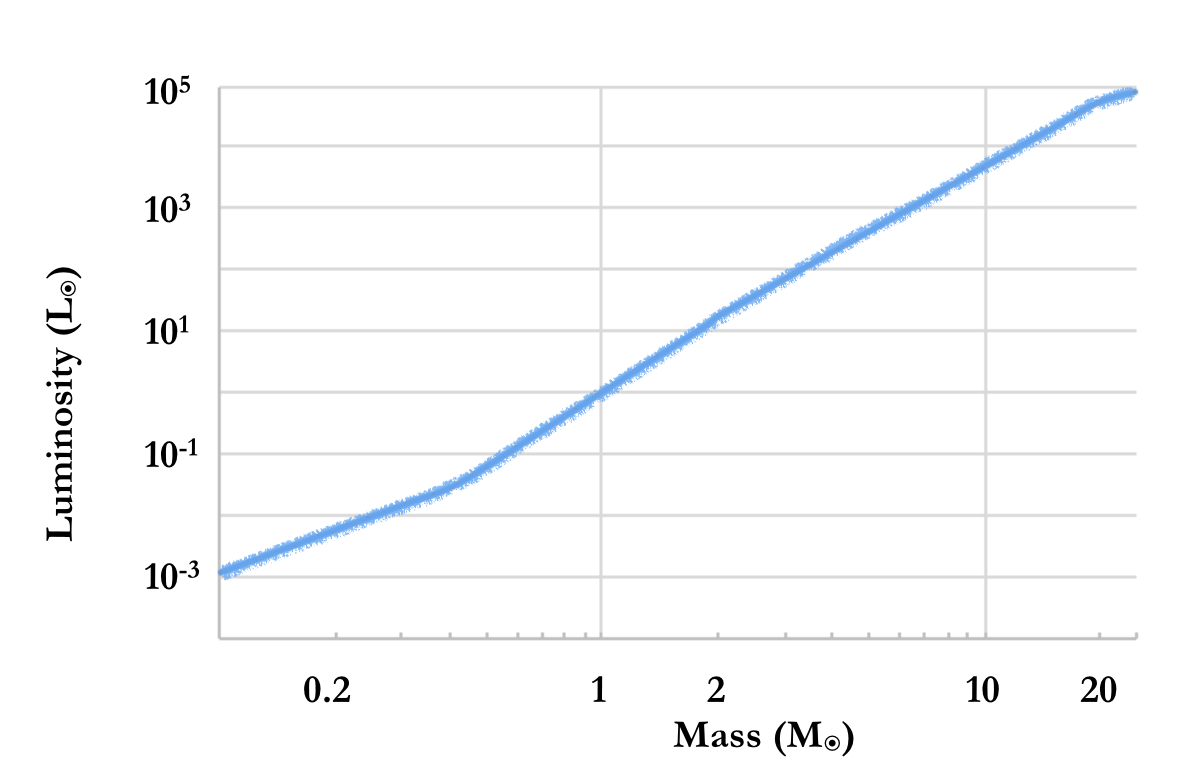 So this is important!  Empirical for now, but hints at underlying energy production and variation, as we shall see!
Eclipsing Binaries: Useful!
Inclination is (probably) large, close to 90 degrees

Usually also spectroscopic binaries

Can lead to direct measurement of stellar sizes
Eclipsing Binaries: Animation
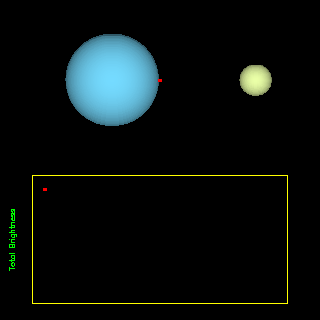 Eclipsing Binary animated gif from Rick Pogge @Ohio State
Eclipsing Binaries: Area eclipsed and stellar temperatures
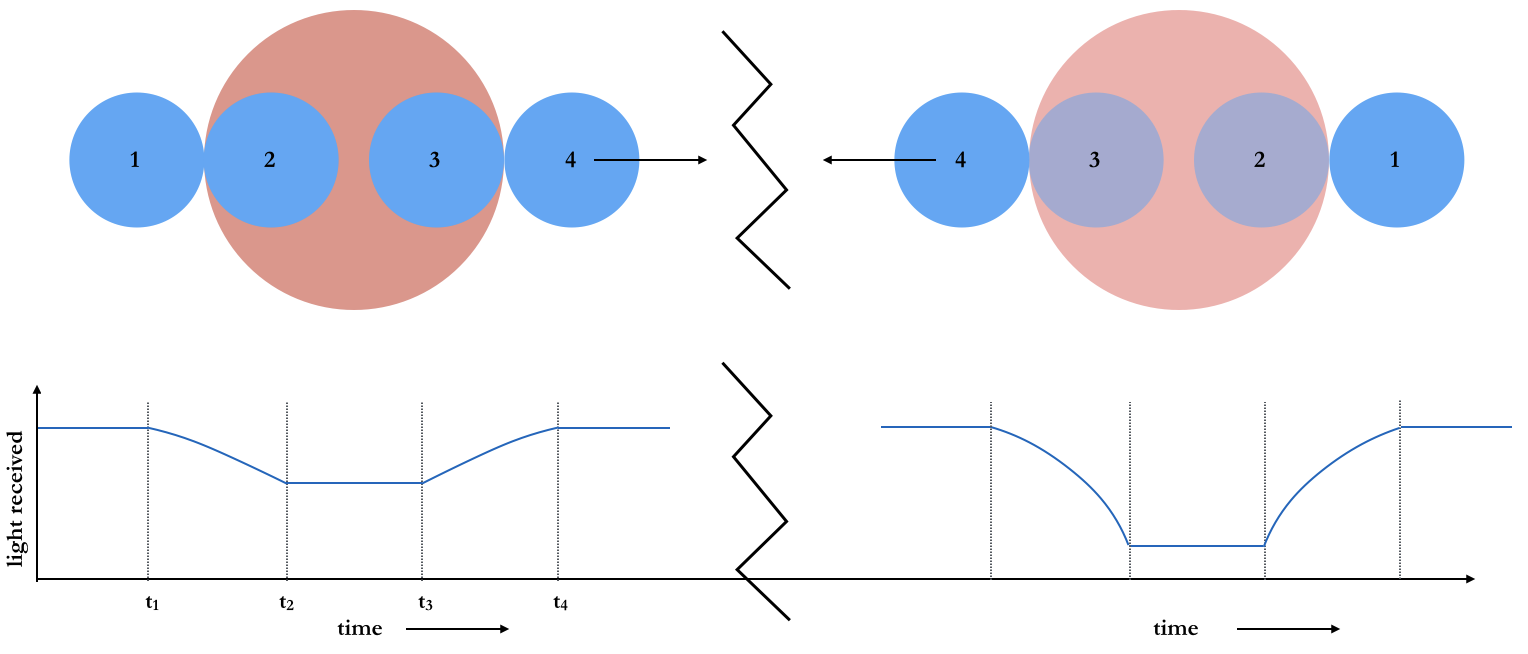 Blackbody emission depends on surface area and T4, right?
Eclipsed area same, but temperature of eclipsed area differs, so depth differs
Eclipsing Binaries: Timing + Velocity gives sizes
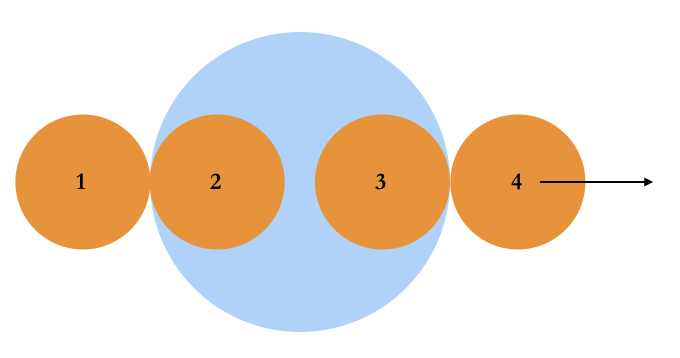 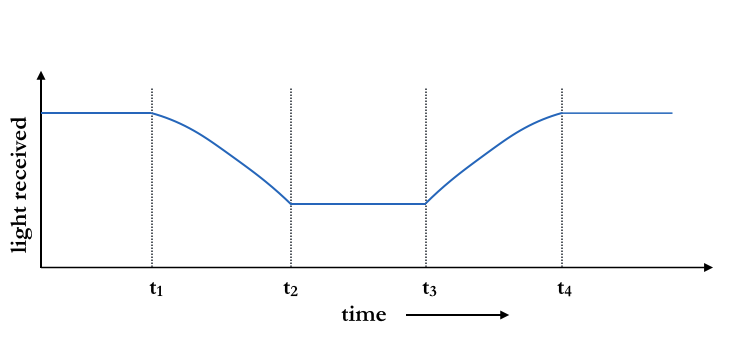 1 to 2 – moves diameter of secondary
1 to 3 – moves diameter of primary
How to know velocity?  Spectroscopy helps!  
Diameters range from 1/10 solar to > 1000 times solar.  More to come later.
Eclipsing Binaries: Other configurations
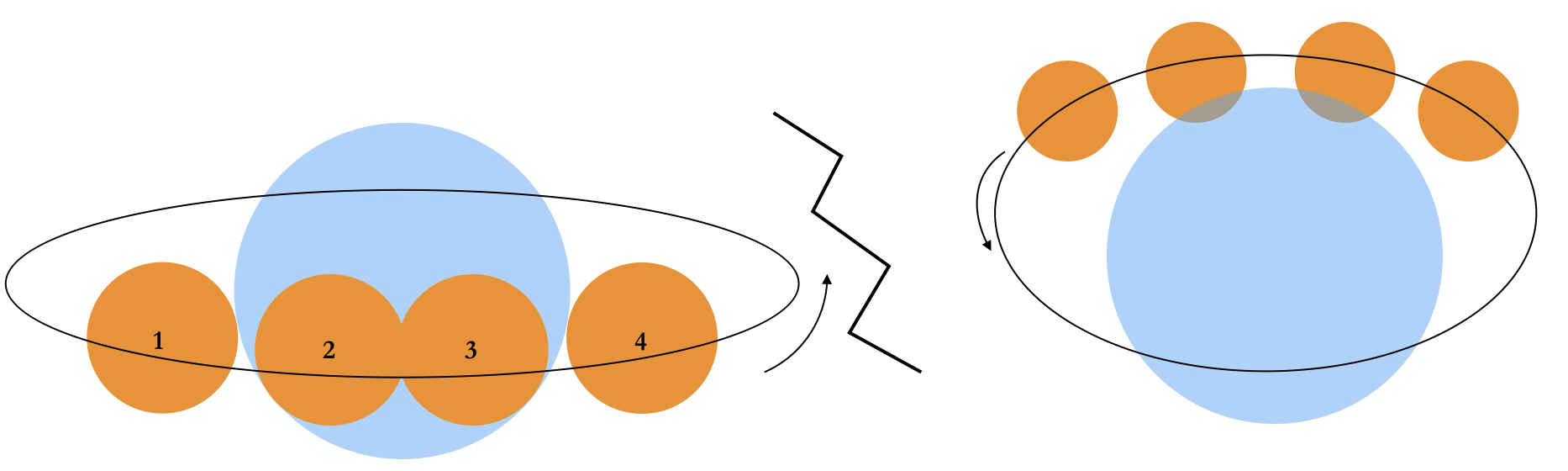 Non-central eclipse geometries
Stranger Binary Systems
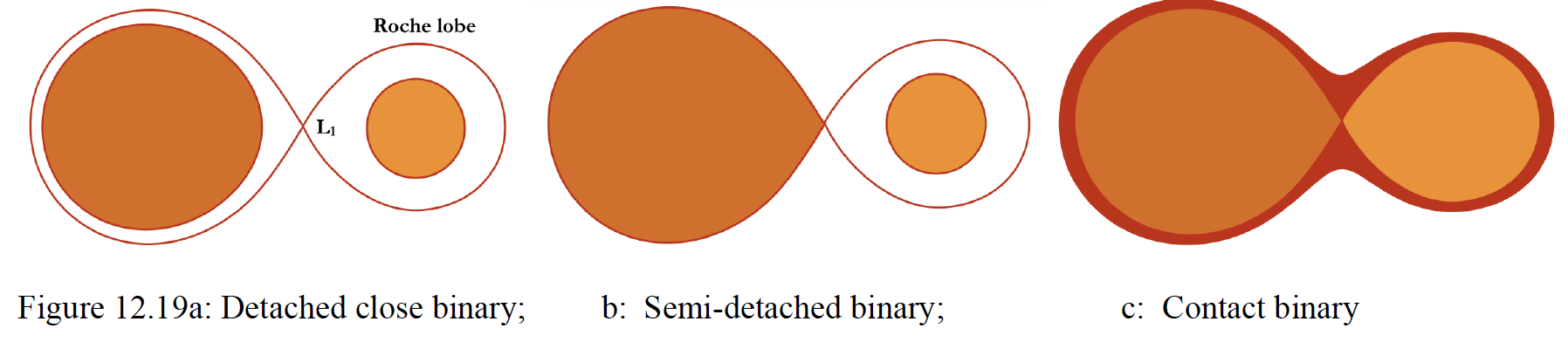 Concept of Roche lobes and contact binaries…
Stars can also have sunspots!
More direct stellar diameters: Imaging (hard!)
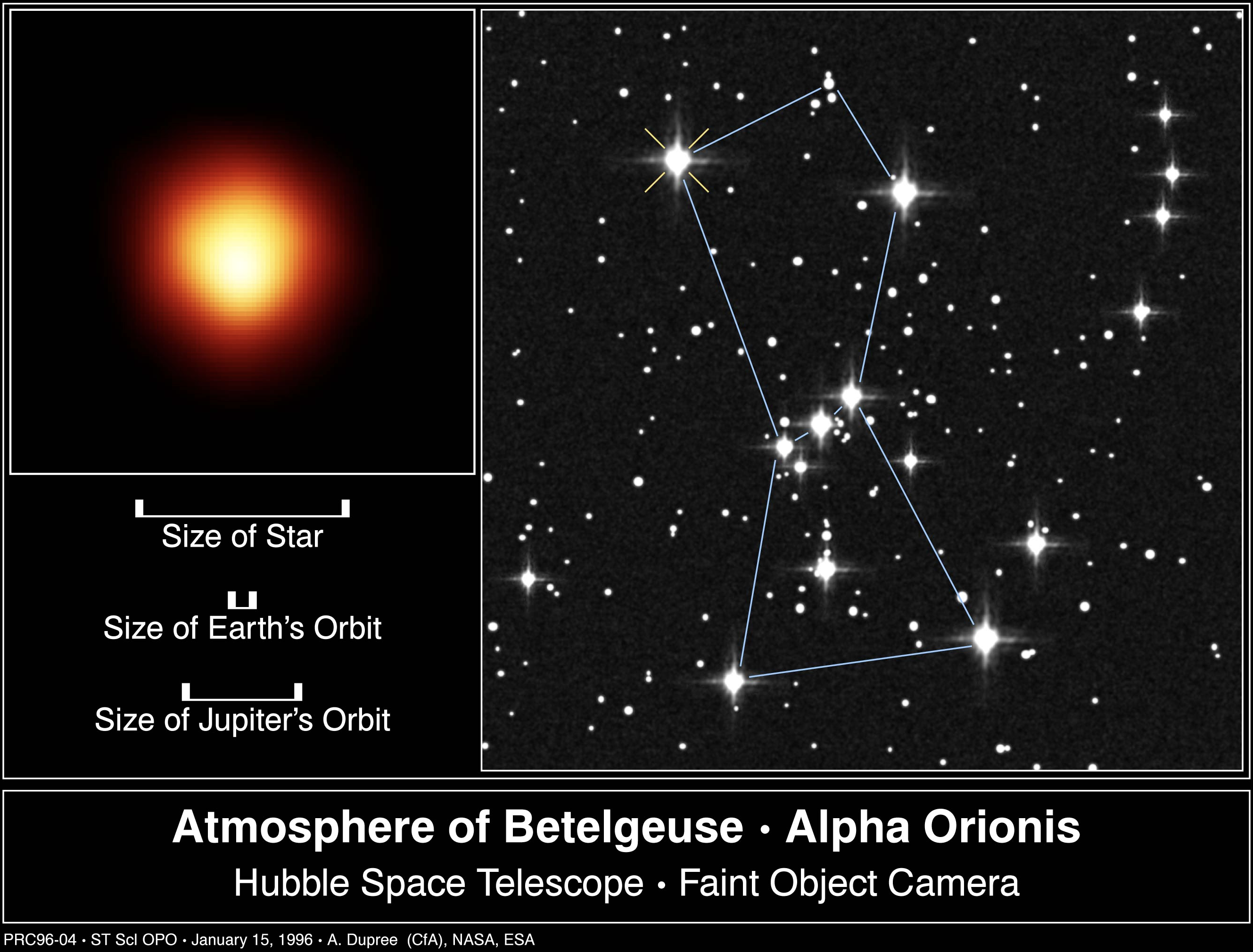 Direct imaging of Betelgeuse with Hubble Space telescope – it’s sort of close and very large!  (How close and how large?)
More direct stellar diameters:
Occultations (like passing behind the Moon) and high-speed photometry

Optical Interferometry (we’ll discuss more later in the course)

And also looking ahead, there are some good but less direct ways to measure stellar sizes…
Binary and Multiple Star System Statistics:
Binary and multiple star systems not at all uncommon
Exact statistics not simply stated – depends on mass among other things
Dobson: “…approximately 50-60% of solar type stars are in multiple star systems…decreases for lower-mass stars to perhaps as low as 15 - 25% for stars less than half the Sun’s mass…for stars more massive than ~5 M⦿, likely higher than 70%...”
And many stars systems are triples or even more extreme (e.g., Alpha Centauri, Castor, Alcor and Mizar, etc.)